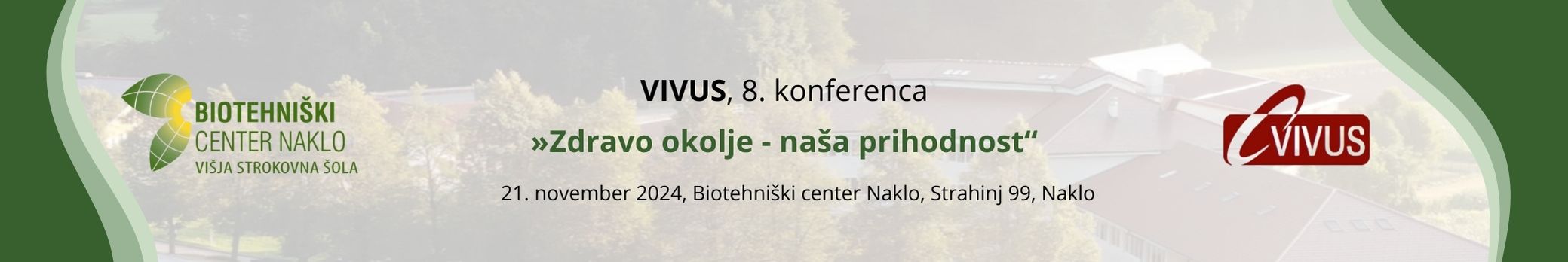 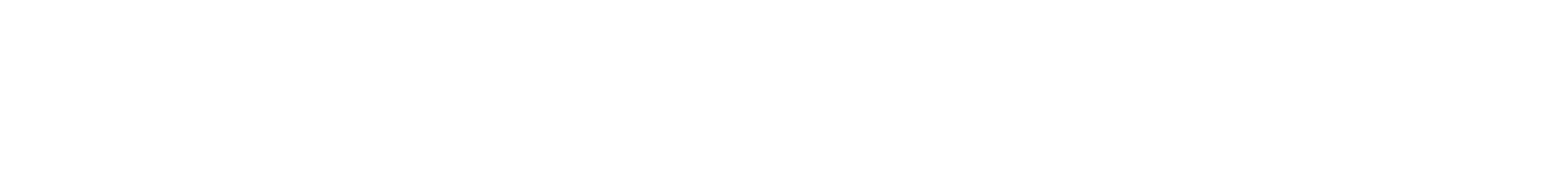 Avtor, IME, PRIIMEK, predstavitev avtorja(-ev) je podčrtana, afiliacije1 so oštevilčene z zgornjim indeksom)
npr. J. NOVAK1, J. SMITH2 
1 Biotehniški center Naklo, Strahinj, Slovenia
2 Royal Brisbane Hospital, Brisbane, Australia
REZULTATI
POVZETEK
Po želji lahko urejate velikost pisave, razporeditev delov in barvno shemo. Vse spremembe v zvezi s prikazom ozadja/naslova je treba opraviti na ravni glavnega diapozitiva.
Uvoz / vstavljanje datotek: Na plakat lahko dodate slike, kot so fotografije, grafi, diagrami, logotipi itd. Izogibajte se dolgim številčnim tabelam, saj jih bo težko prebrati.
Če želite vstaviti slike, sledite naslednjim korakom: Vstavi / Slika / Iz datoteke.  Poiščite datoteko v računalniku, jo izberite in pritisnite OK. Prepričajte se, da so vse slikovne datoteke JPEG/PNG, saj se lahko zaradi drugih formatov slike po shranjevanju poškodujejo. Bodite pozorni na velikost slike, ki jo uvažate. 
 
Opombe o grafih: Za preproste grafe uporabite program MS Excel ali pa graf ustvarite neposredno v programu PowerPoint. Grafe, ustvarjene v znanstvenem programu za izdelavo grafov (npr. Sigma Plot, Prism, SPSS, Statistics), je potrebno shraniti kot JPEG ali TIFF.
CILJI
Kako uporabiti to predlogo za plakat...
Preprosto označite to besedilo in ga zamenjajte z vnosom lastnega besedila ali kopirajte in prilepite besedilo iz dokumenta MS Word ali predstavitve v PowerPointu. 
Osnovno besedilo / velikost pisave ne sme biti manjša od 20 točk. Poskusite ohraniti levo poravnano osnovno besedilo, besedila ne utemeljujte.
Priporočena pisava za napise je Calibri, ki ne sme biti manjša od 15 pt. Levo poravnani, če se nanašajo na sliko na levi strani. Podpise poskušajte začeti na zgornjem robu slike (grafa ali fotografije).
Priporočena pisava za napise je Calibri, ki ne sme biti manjša od 15 pt. Levo poravnani, če se nanašajo na sliko na levi strani. Podpise poskušajte začeti na zgornjem robu slike (grafa ali fotografije).
Priporočena pisava za napise je Calibri, ki ne sme biti manjša od 15 pt. Levo poravnani, če se nanašajo na sliko na levi strani. Podpise poskušajte začeti na zgornjem robu slike (grafa ali fotografije).
ZAKLJUČKI
METODE
DODATNO
To besedilo označite in ga nadomestite s svojim besedilom.
Nasveti za izdelavo uspešnega plakata:

Preoblikujte svoj članek v obliko plakata, tj. poenostavite vse, izogibajte se prevelikemu številu podatkov. 
Naslovi, ki vsebujejo več kot 6 besed, morajo biti napisani z velikimi in malimi črkami, ne z velikimi tiskanimi črkami. Poenostavite naslove.
Poskusite ne pisati celih stavkov z velikimi tiskanimi črkami ali podčrtavati, da poudarite svoje stališče, namesto tega uporabite krepke znake.
Pri postavitvi plakata pustite bel prostor okoli besedila. Plakat ne sme biti prenatrpan.
Preverite pravopis in prosite nekoga, da ga popravi.
To besedilo označite in ga nadomestite s svojim besedilom.
REFERENCE
KONTAKT
To besedilo označite in ga nadomestite s svojim besedilom.
To besedilo označite in ga nadomestite s svojim besedilom.
.
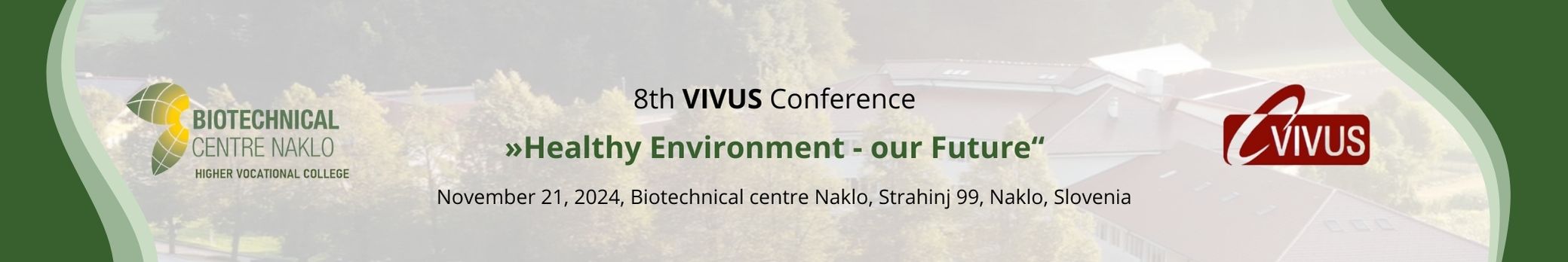 Poster title goes here
Authors, FIRST NAME INITIAL, SURNAME, presenting author(s) underlined, Affiliations1 numbered in superscript)
e.g. J. NOVAK1, N. SMITH 2 
1 Biotechnical Centre Naklo, Slovenia
2 Royal Brisbane Hospital, Brisbane, Australia
INTRODUCTION
RESULTS
Importing / inserting files…
Images such as photographs, graphs, diagrams, logos, etc, can be added to the poster. Avoid long numerical tables as they will be difficult to read.
To insert images, go through the menus as follows: Insert / Picture / From File.  Locate the file on your computer, select and press OK. Please ensure all image files  are JPEG/PNG, other formats may cause images to get corrupted after saving.
Be aware of the image size you are importing. 

Notes about graphs…
For simple graphs use MS Excel, or create the graph directly in PowerPoint.
Graphs created in a scientific graphing program (e.g.. Sigma Plot, Prism, SPSS, Statistics) should be saved as JPEG or TIFF.
You may edit the size of the font, the sections distribution and the colour scheme if wanted. All modifications concerning the background/title display are to be done at a Master Slide level.
AIM
How to use this poster template…
Simply highlight this text and replace it by typing in your own text, or copy and paste your text from a MS Word document or a PowerPoint slide presentation. 
The body text / font size should be  no smaller than 20 points. Try to keep body text left-aligned, do not justify text.
The recommended font for captions is Calibri, not smaller than 15 pt. Left aligned if it refers to a figure on its left. Try to start the captions right at the top edge of the picture (graph or photo).
The recommended font for captions is Calibri, not smaller than 15 pt. Left aligned if it refers to a figure on its left. Try to start the captions right at the top edge of the picture (graph or photo).
The recommended font for captions is Calibri, not smaller than 15 pt. Left aligned if it refers to a figure on its left. Try to start the captions right at the top edge of the picture (graph or photo).
DISCUSSIONS
METHOD
CONCLUSIONS
Just highlight this text and replace with your own text.
Tips for making a successful poster…
Re-write your paper into poster format i.e.. simplify everything, avoid data overkill. 
Headings of more than 6 words should be in upper and lower case, not all capitals. Simplify the titles.
Try not to write whole sentences in capitals or underline to stress your point, use bold characters instead.
When laying out your poster, leave white space around your text. Don’t overcrowd your poster.
Spell check and get someone else to proof-read.
Just highlight this text and replace with your own text.
REFERENCES
CONTACT INFORMATION
Just highlight this text and replace with your own text.
Just highlight this text and replace with your own text.